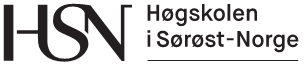 IA3112 Automatiseringsteknikk ogEK3114 Automatisering og vannkraftregulering
Høstsemesteret 2016
Etterjustering av PI-innstilling vha. Skogestads formler
Av Finn Aakre Haugen
(finn.haugen@hit.no)
Aut.tek. 2016. HSN/F. Haugen
1
Skogestadformlene for PI-innstilling:
Kp = 1/(2*Ki*tau)

Ti = 4*tau
Disse formlene kan brukes til etterjustering eller automatisk justering av PI-parametrene ved parameterendringer i prosessen!
Vi prøver på
Level control of wood-chip tank
der vi kan bruke Kp=0,96 og Ti=1080 s (Relaxed ZN) som utgangspunkt.
Vi foretar etterjustering av PI-innstillingen ved
Først: Økning av skrueforsterkningen
Så: Økning av tidsforsinkelsen (transporttiden)
Aut.tek. 2016. HSN/F. Haugen
2